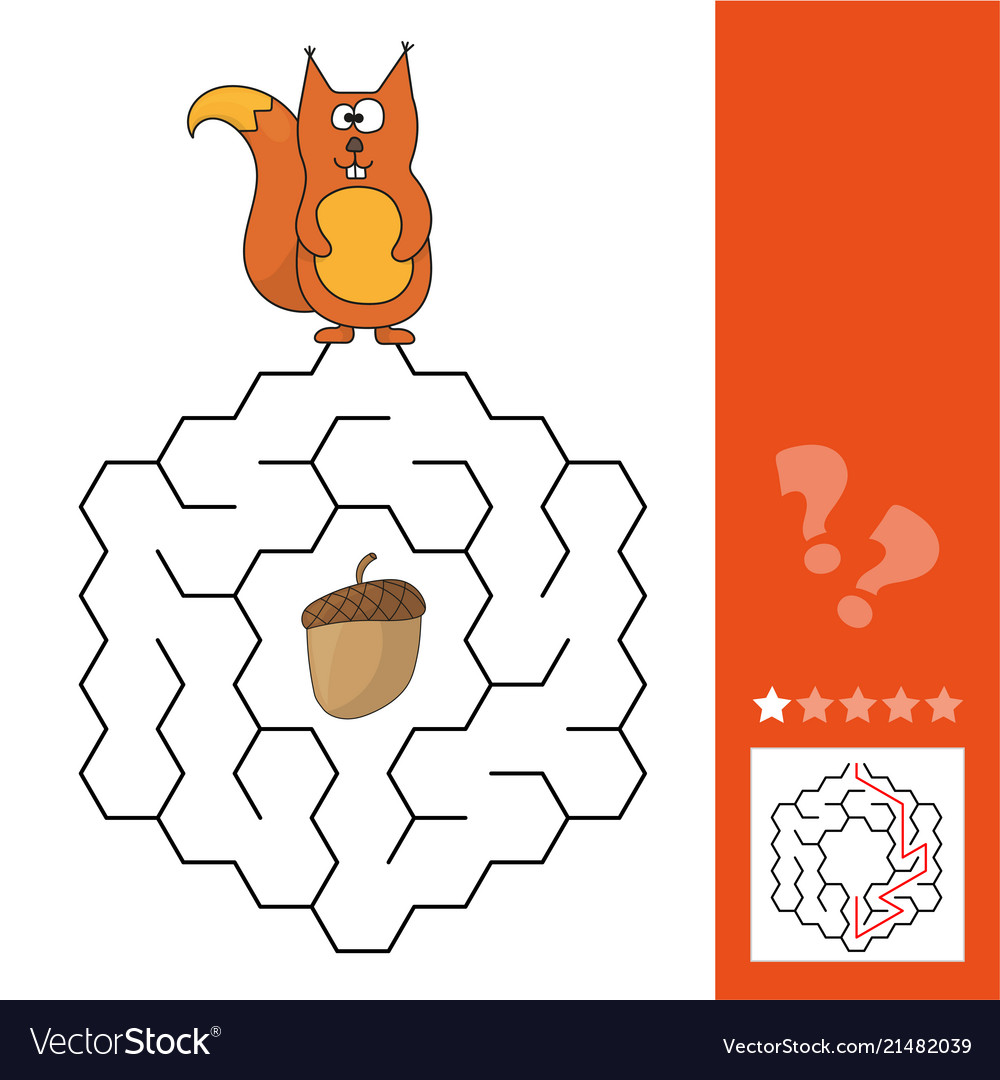 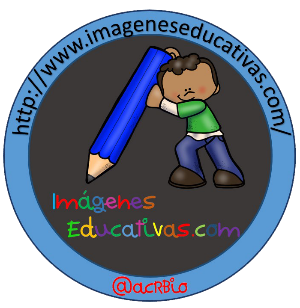 Nivel
inicial
https://www.imageneseducativas.com/
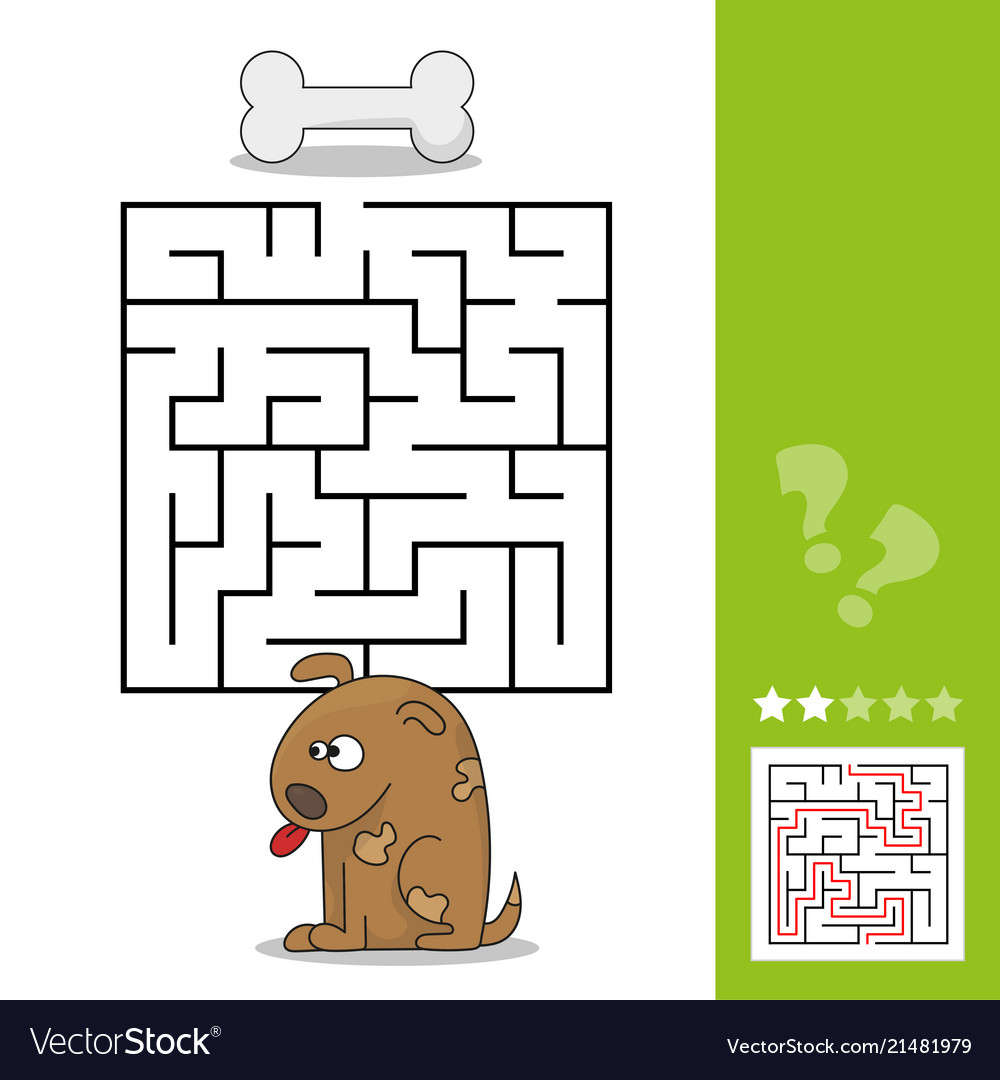 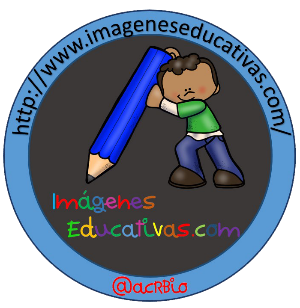 Nivel
inicial
https://www.imageneseducativas.com/
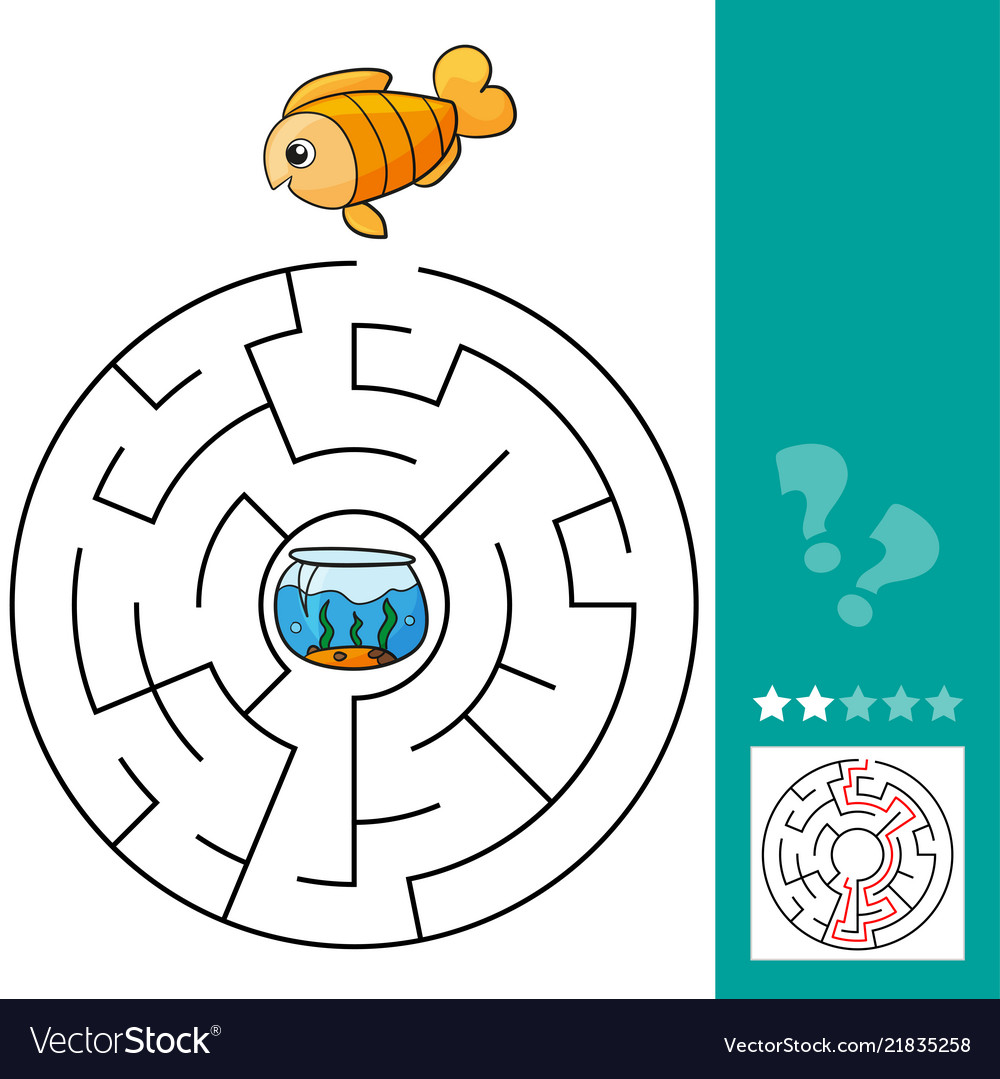 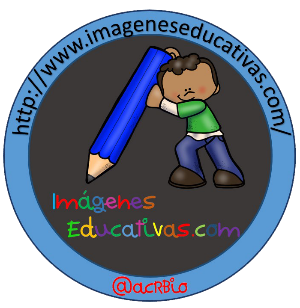 Nivel
inicial
https://www.imageneseducativas.com/
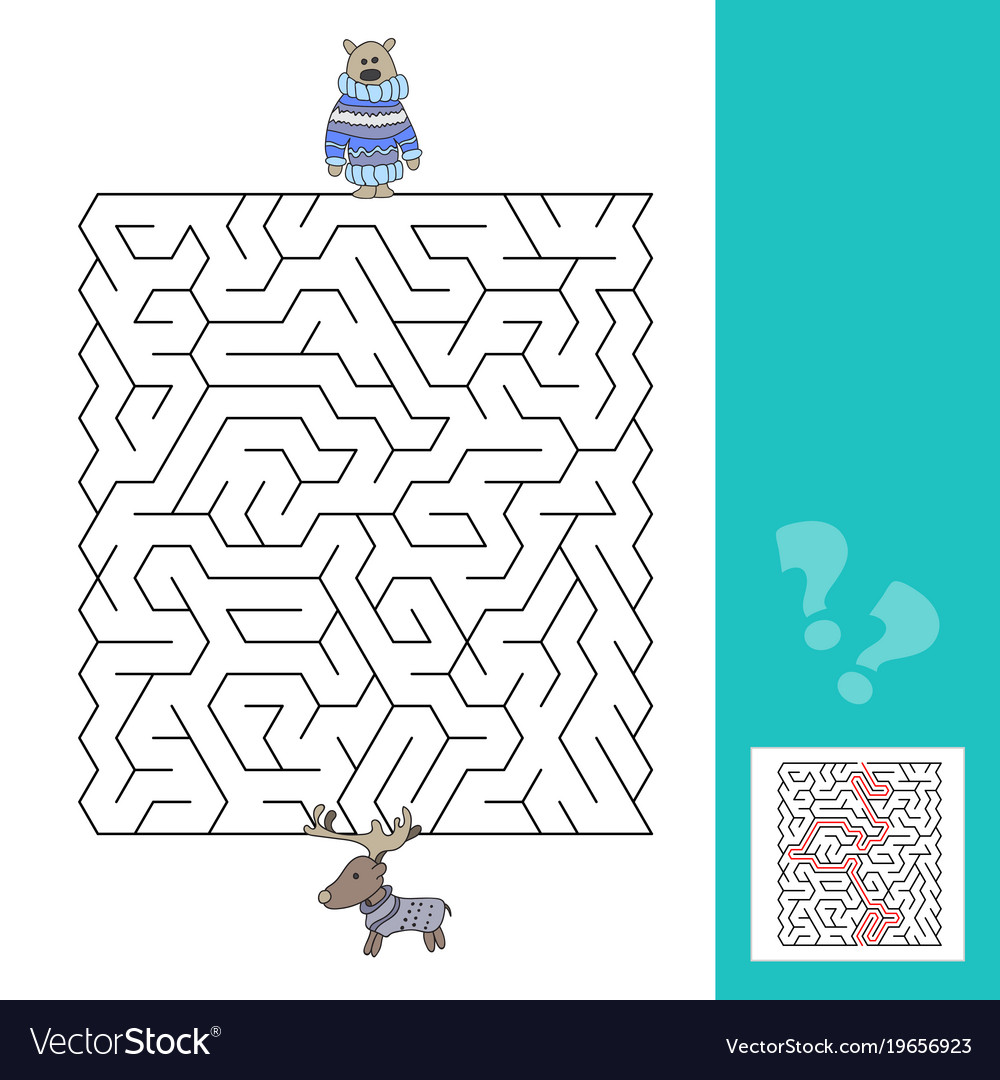 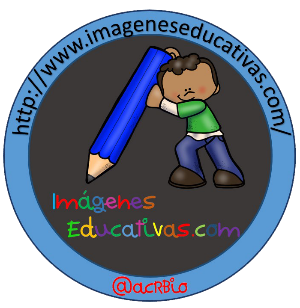 Nivel
intermedio
https://www.imageneseducativas.com/
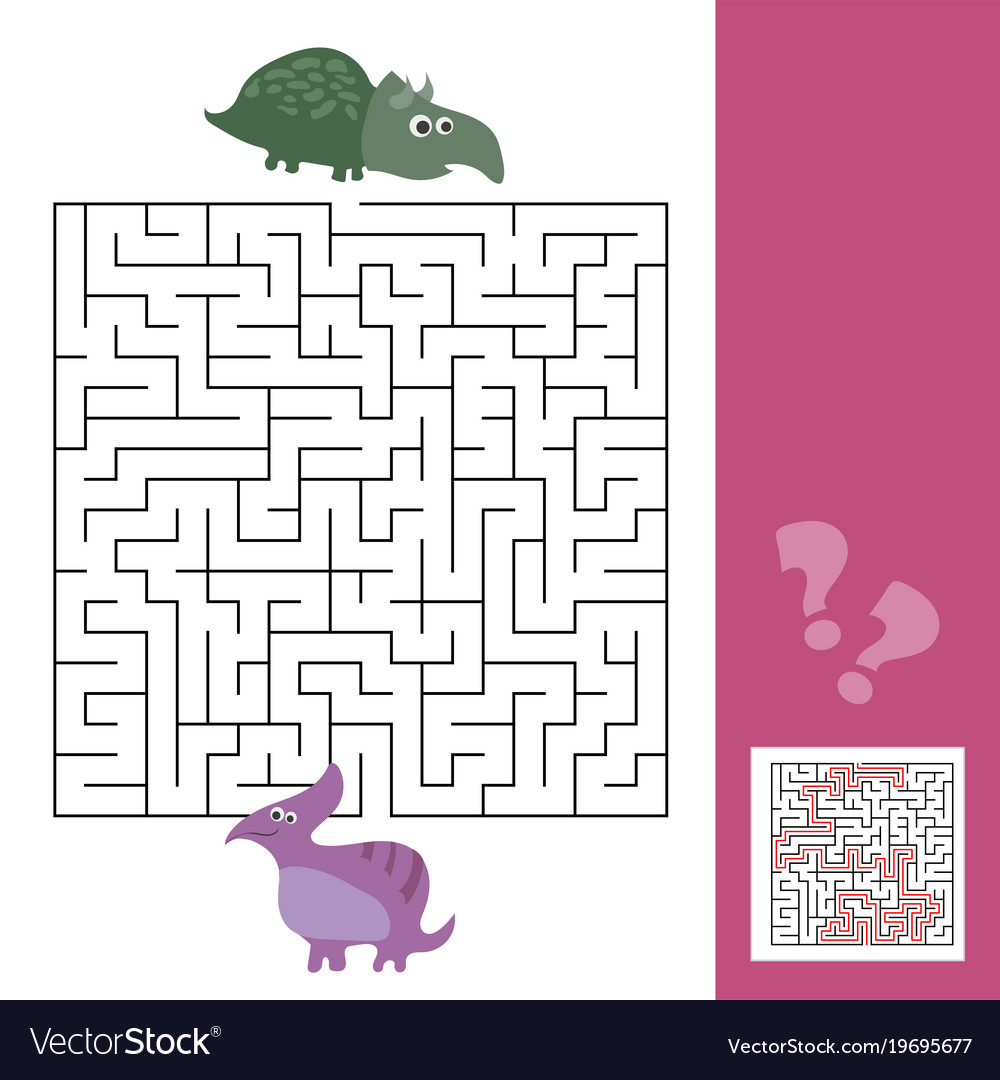 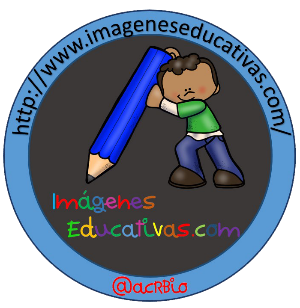 Nivel
intermedio
https://www.imageneseducativas.com/
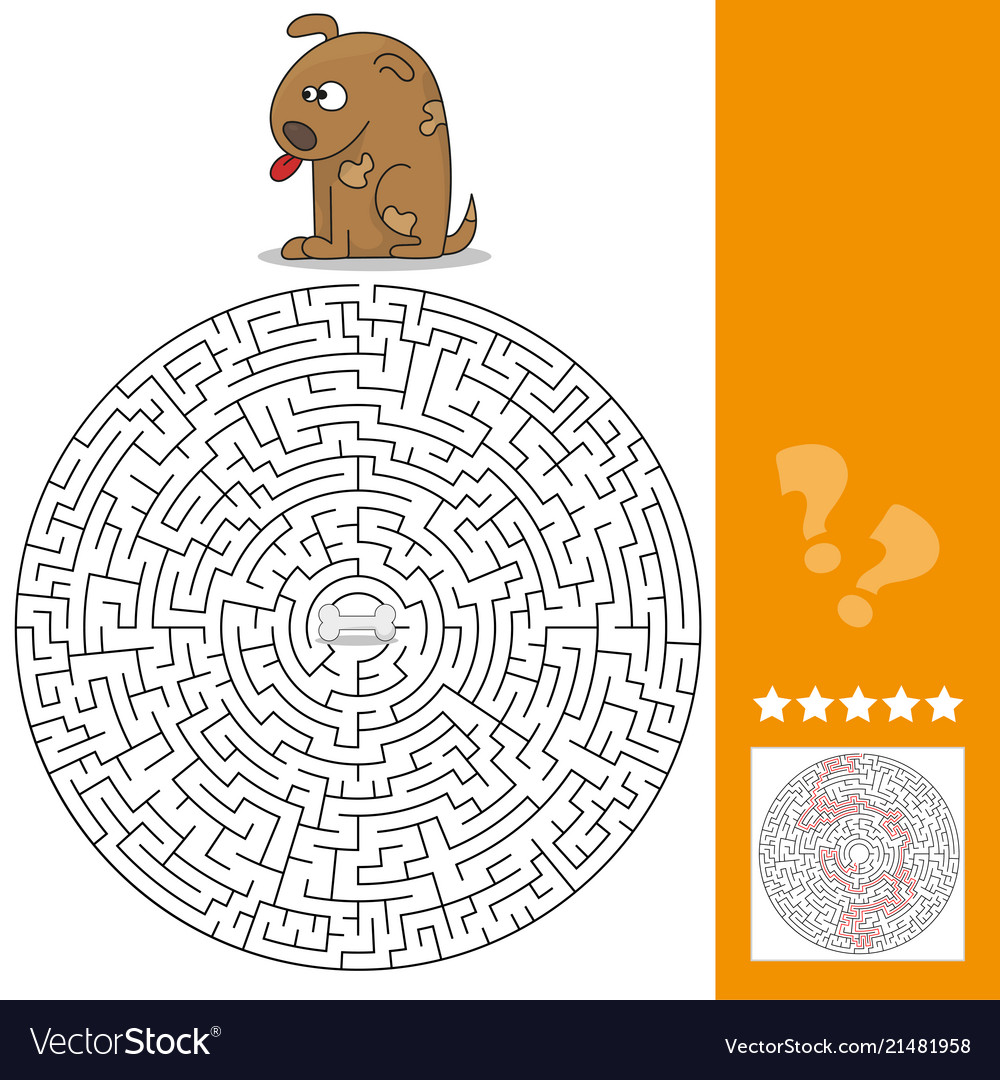 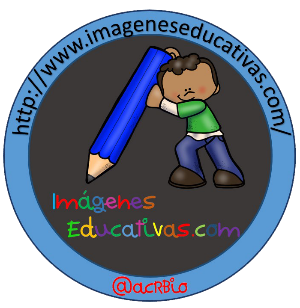 Nivel
intermedio
https://www.imageneseducativas.com/
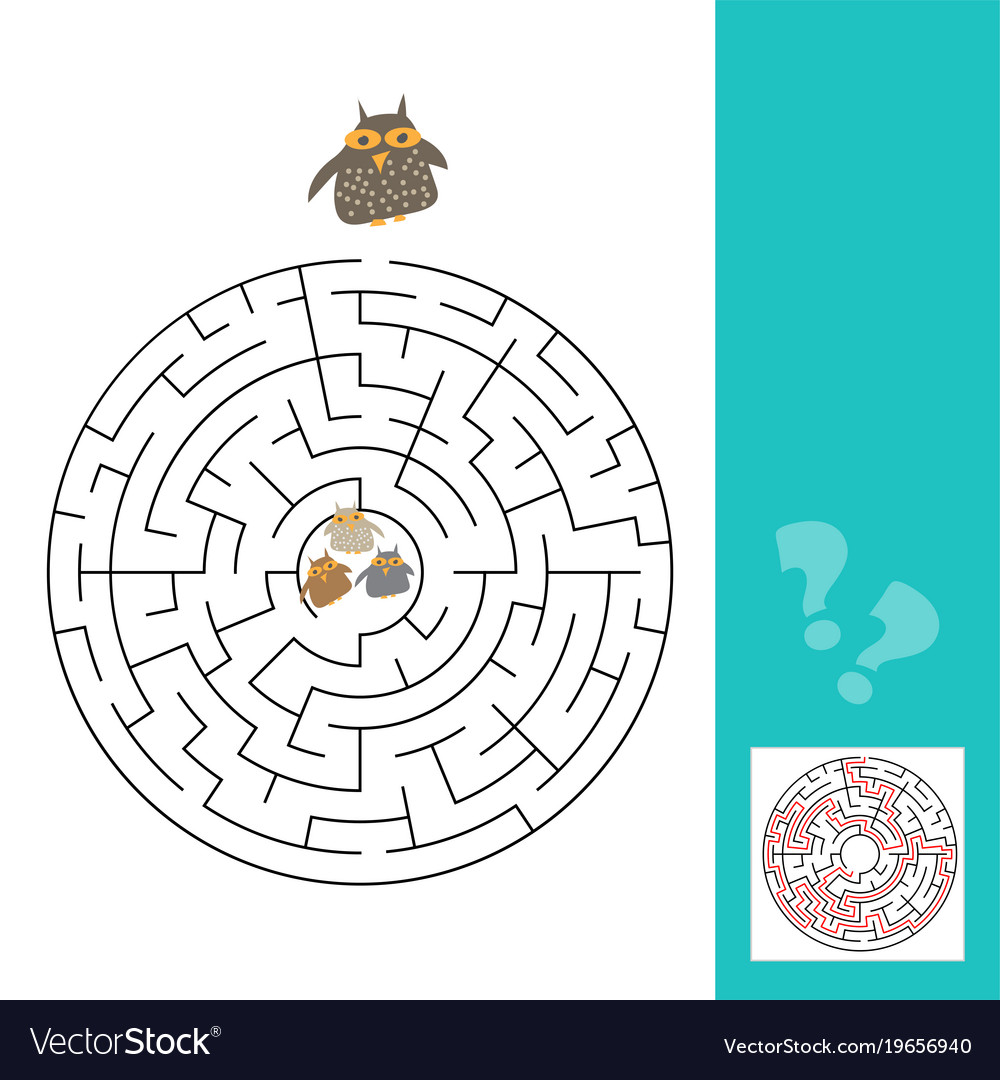 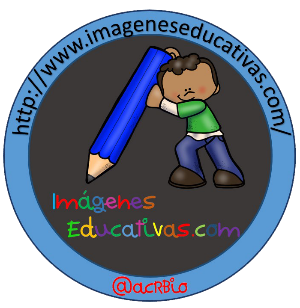 Nivel
intermedio
https://www.imageneseducativas.com/
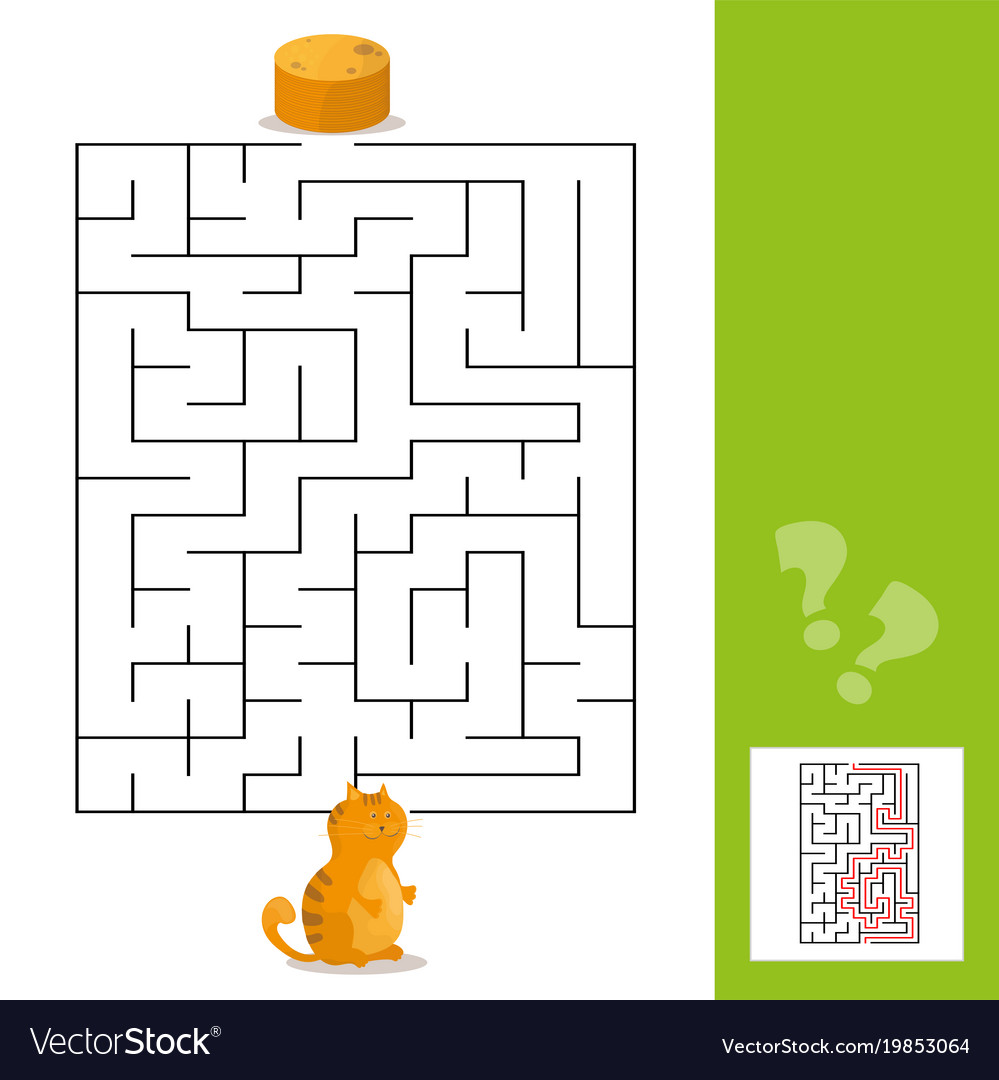 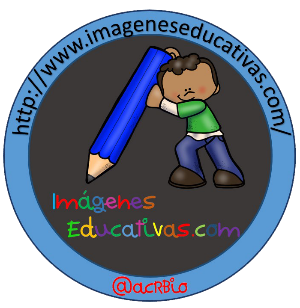 Nivel
intermedio
https://www.imageneseducativas.com/